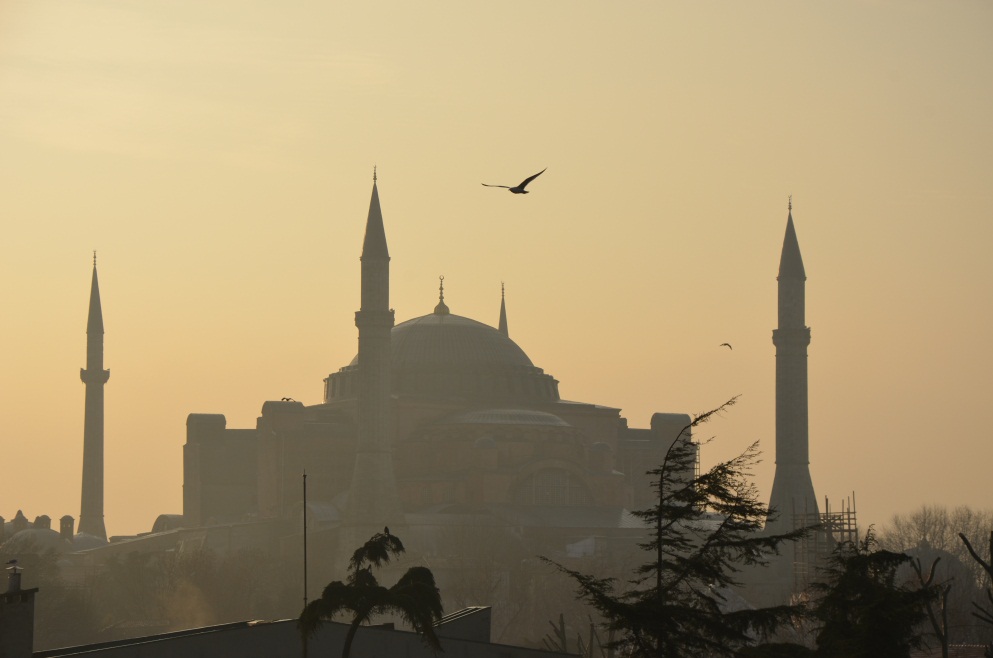 Стамбульские каникулы
Творческий отпуск для педагогов-художников
Автор  идеи, организатор поездки Светлана Суздальцева (кандидат философских наук, член правления МТОО «Союз педагогов-художников», руководитель авторской арт-студии)
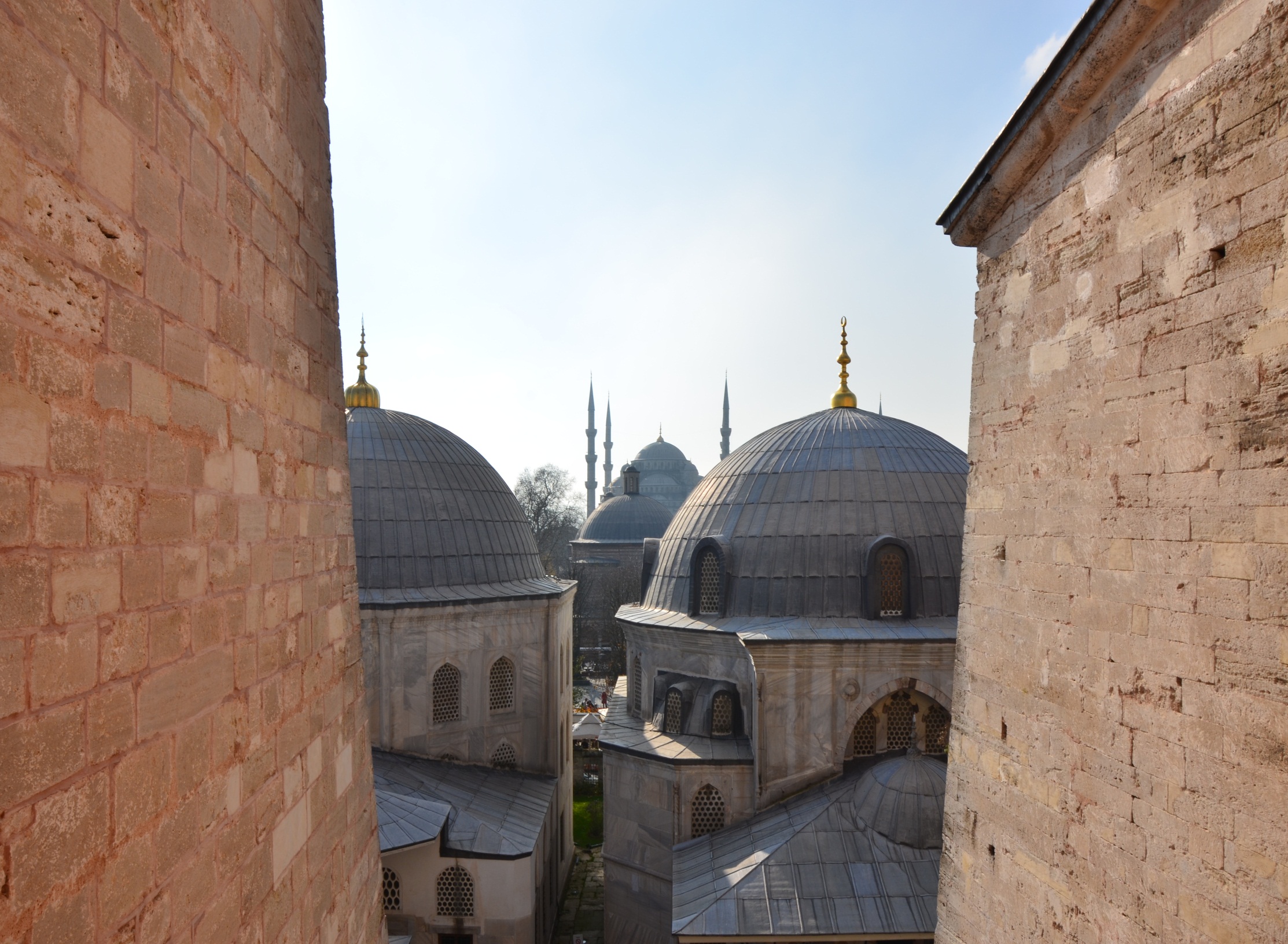 Союз педагогов-художников приглашает всех желающих принять участие с 29 октября по 6 ноября   2015 года в творческой поездке - пленэр в Стамбуле. На пленэре будут проводиться мастер-классы, творческие встречи, культурно-познавательные мероприятия, освещающие историческую и  художественную  жизнь Стамбула.  Всем участникам пленэра будут выданы сертификаты о прохождении творческого отпуска СПХ. Отчетная творческая выставка состоится  в Москве,  будет напечатан буклет-каталог.
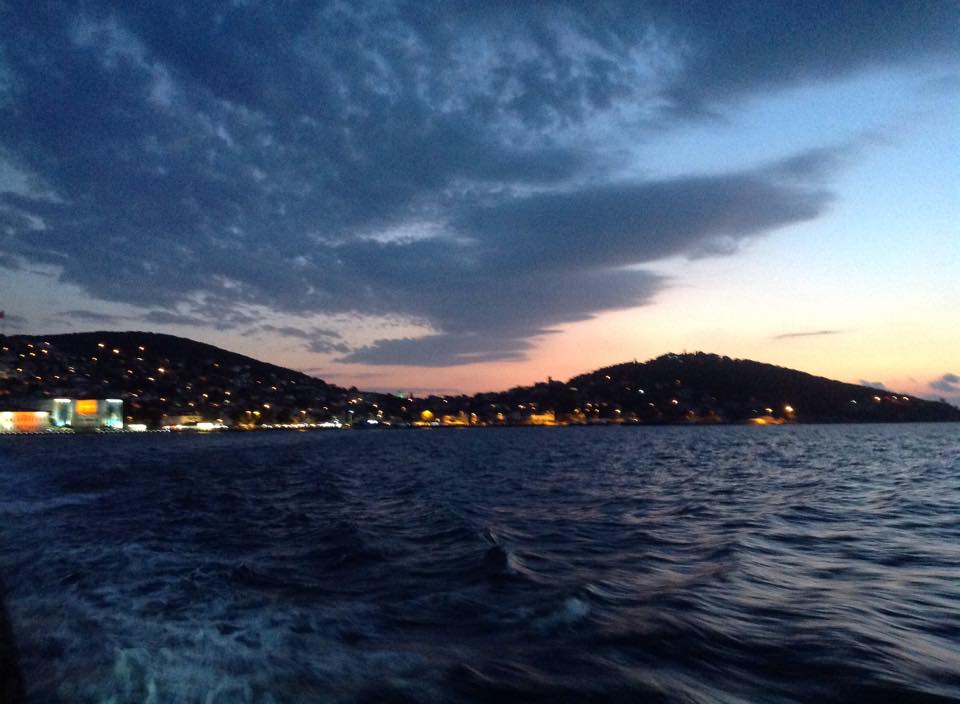 Пленэр проводился при поддержке МТОО  «Союз педагогов художников», авторской арт-студии «Рисуем» ( г. Покров, Владимирская область, Россия), арт-терапевта художника эбру КСЕНИИ ЖДАНОВОЙ  (Москва-Стамбул)
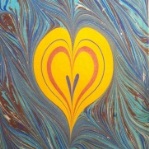 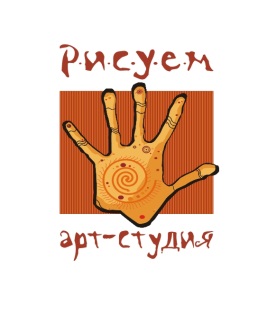 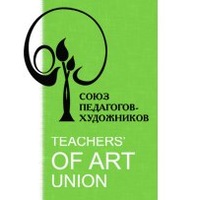 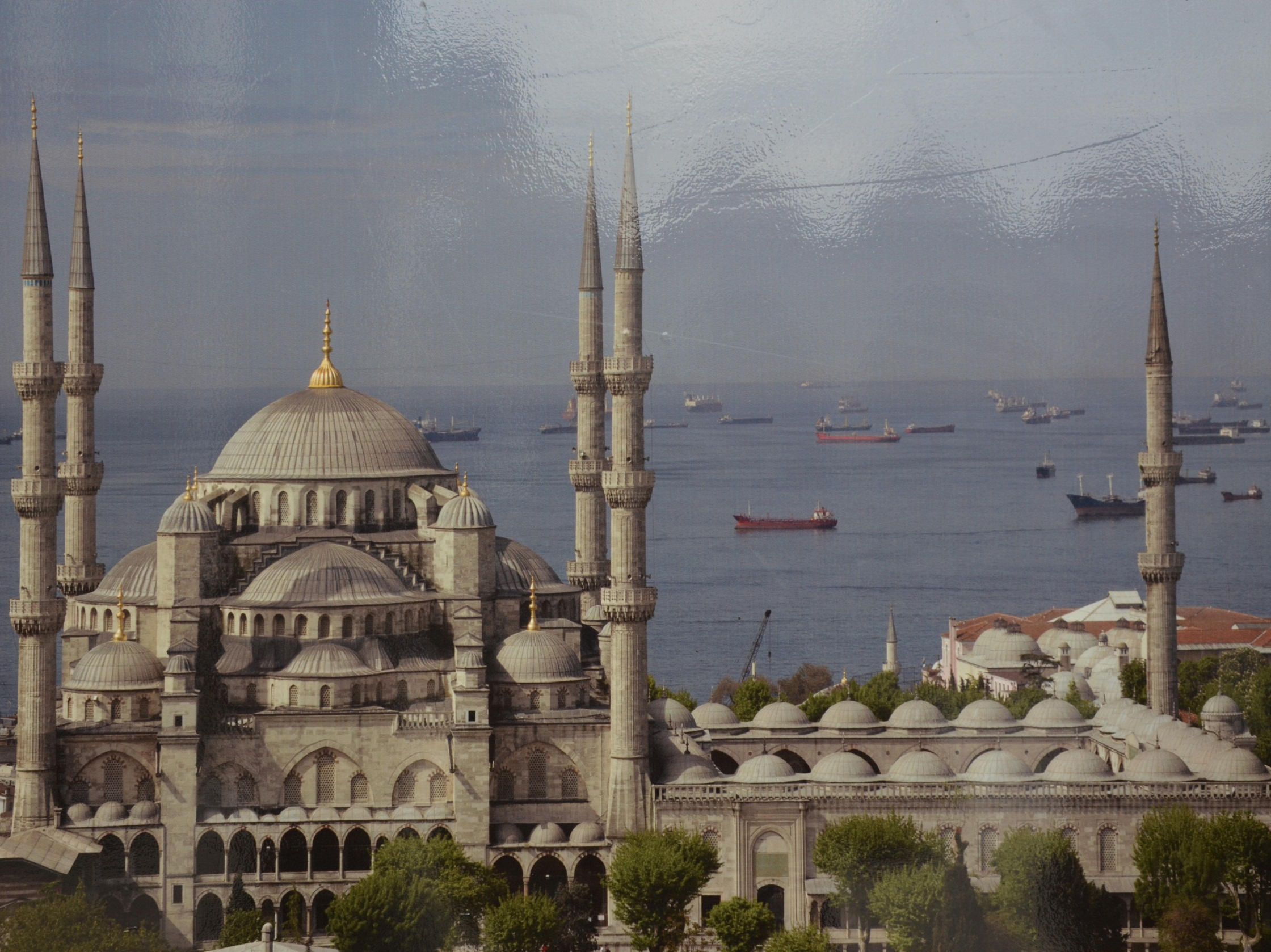 Мы предлагаем вам оказаться в восточной сказке! На границе между Европой и Азией, увидеть Мраморное море, пролив Босфор, восточный базар.
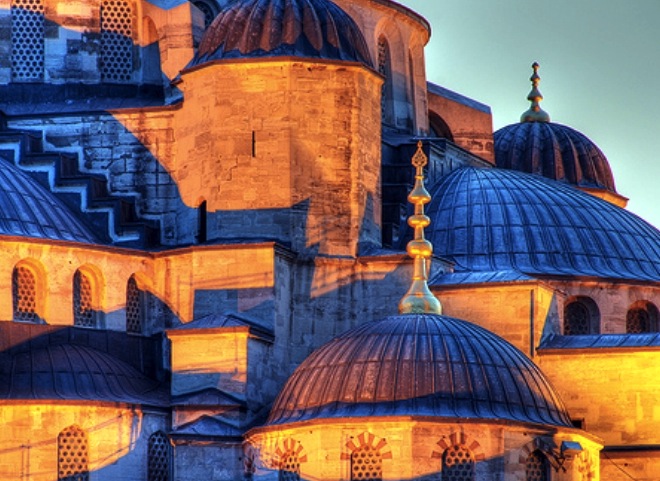 Пленэрная программа включает себя: 
Рисование в районе Султанахмет — это главная площадь Стамбула и его исторический центр. Всё самое интересное, что можно увидеть в этом городе, находится в пределах одной площади.
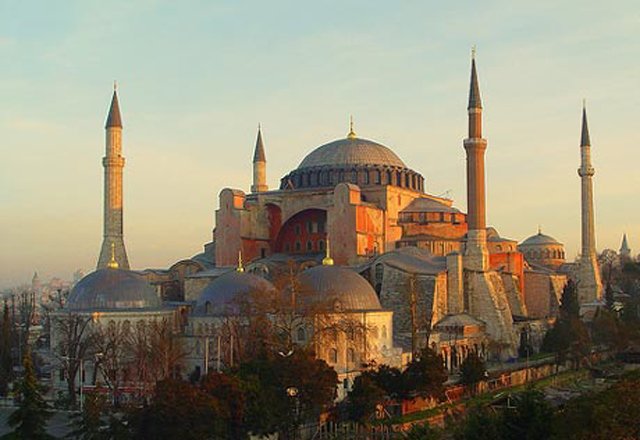 Айя- София (Собор Святой Софии)
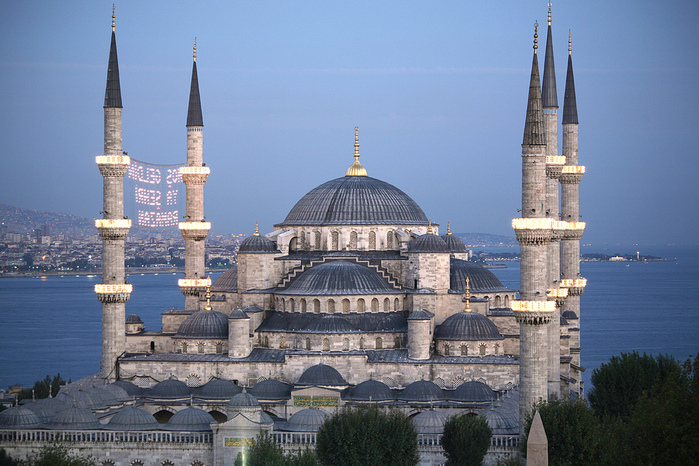 ,           Голубая мечеть
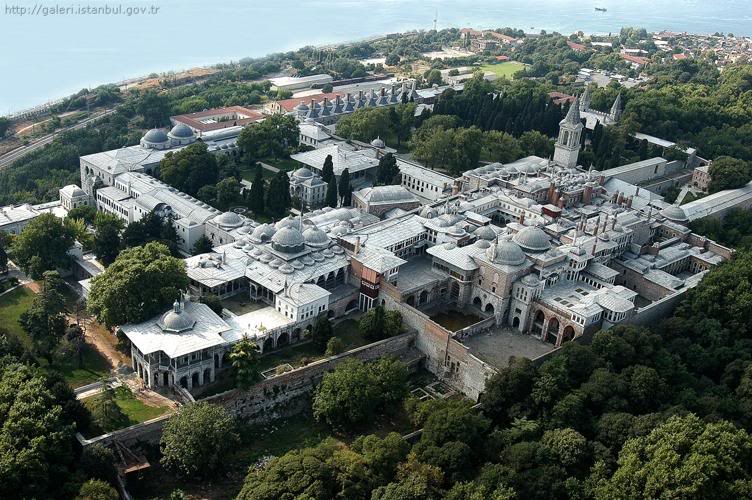 Дворец Топкапы
МАСТЕР-КЛАСС  КСЕНИИ ЖДАНОВОЙ ПО ОБУЧЕНИЮ РИСОВАНИЮ ЭБРУ
 НА ПРИНЦЕВЫХ  ОСТРОВАХ
Рисование эбру – одна из самых фантастических техник изобразительного искусства. История эбру уходит в далекое прошлое настолько глубоко, что сегодня нельзя с уверенностью сказать, кто же изобрел этот необычный стиль.
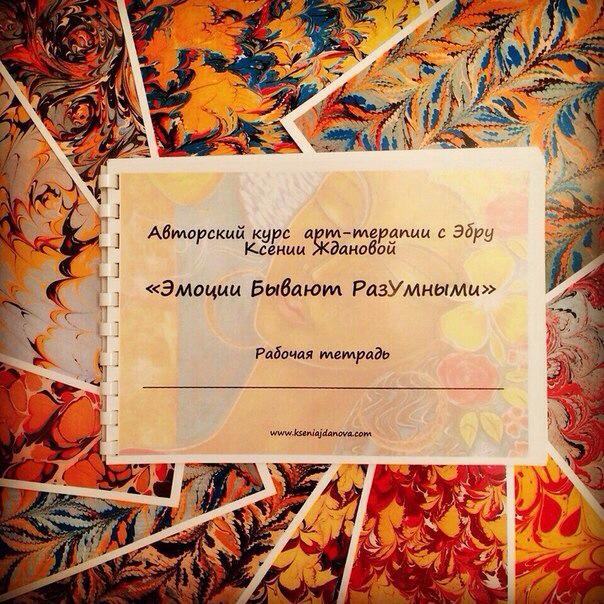 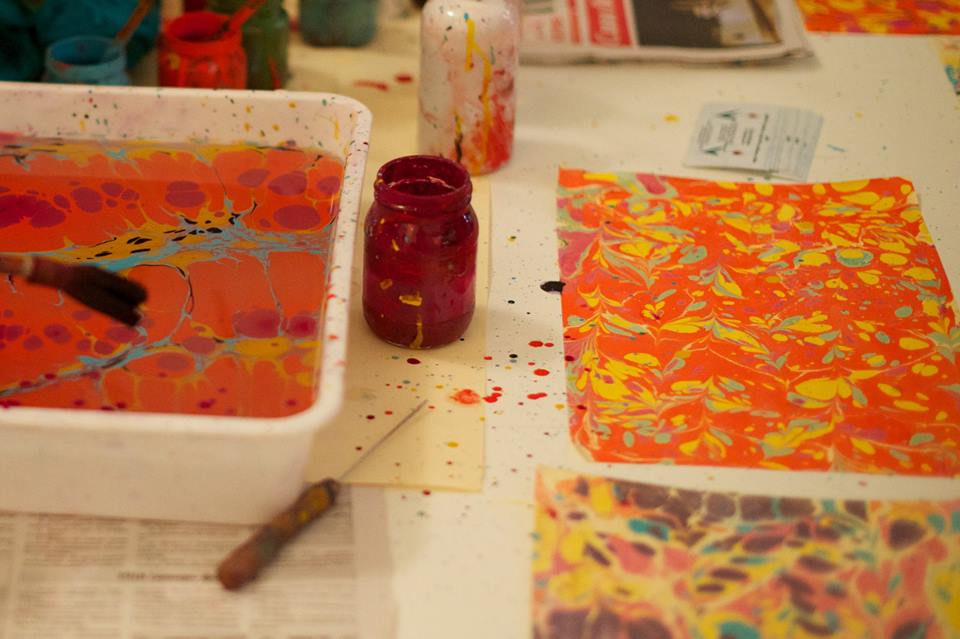 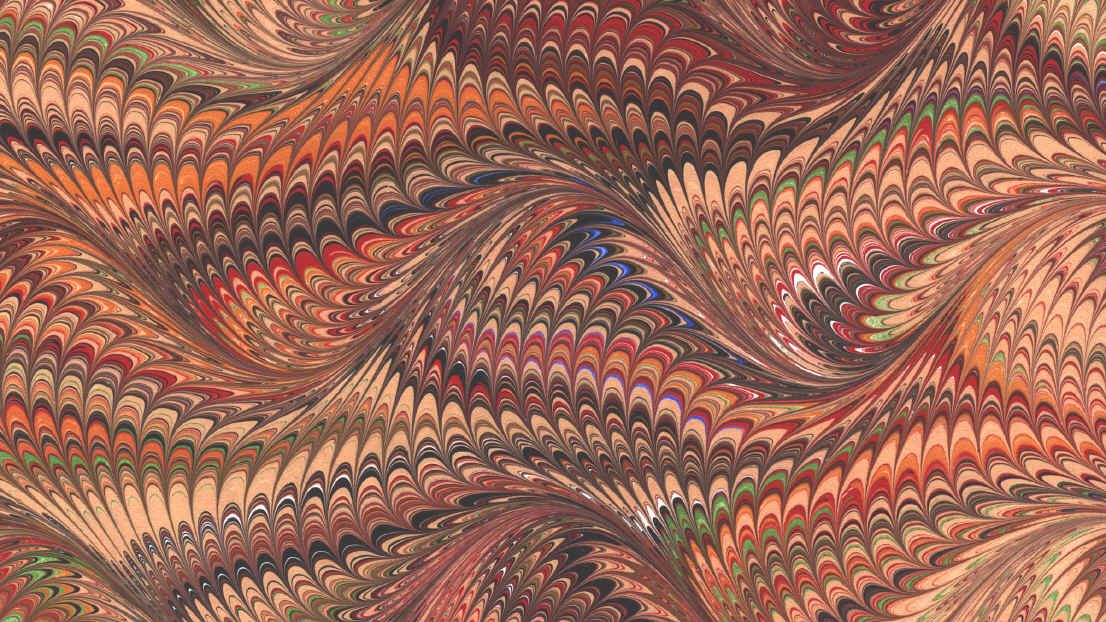 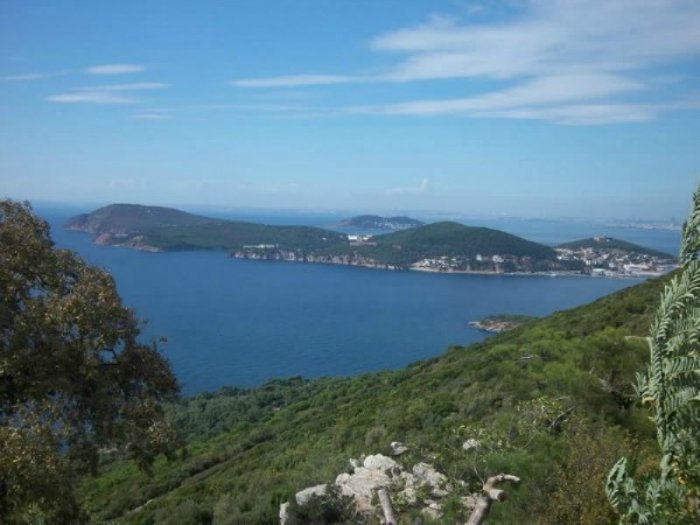 Принцевы острова – живописный архипелаг, состоящий из девяти островов. Их название появилось еще в те времена, когда правили византийские цари и османские султаны. Название Принцевы острова (Prens adaları) они получили в связи с тем, что сюда во времена Византийской империи ссылались близкие к императорам люди, позднее также родственники и приближенные султанов.
Культурно-познавательная программа:
Собор Святой Софии, Стамбульском археологический музей, императорский дворец Ибрагима Паши, Художественный музей, Музей современного искусства.
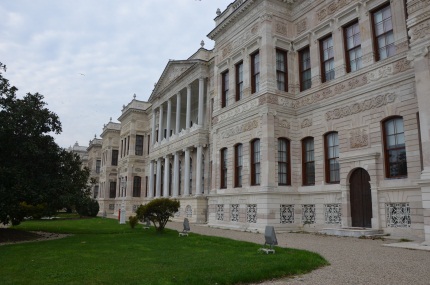 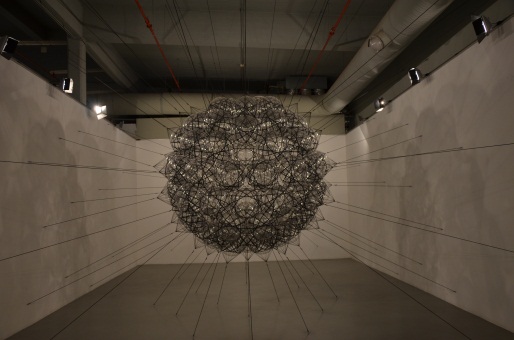 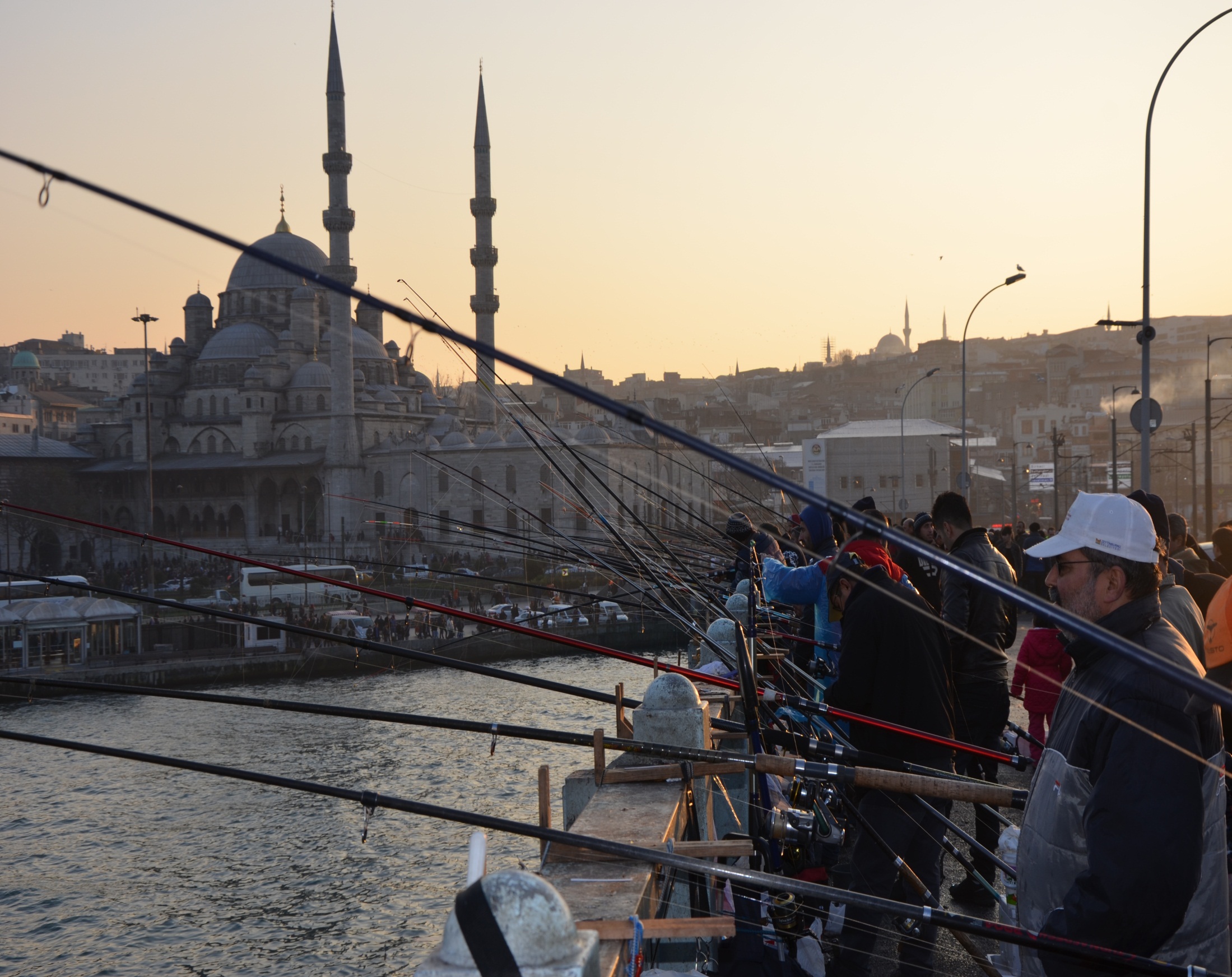 Проживание в бюджетной  гостинице
 ( центральная часть Стамбула)
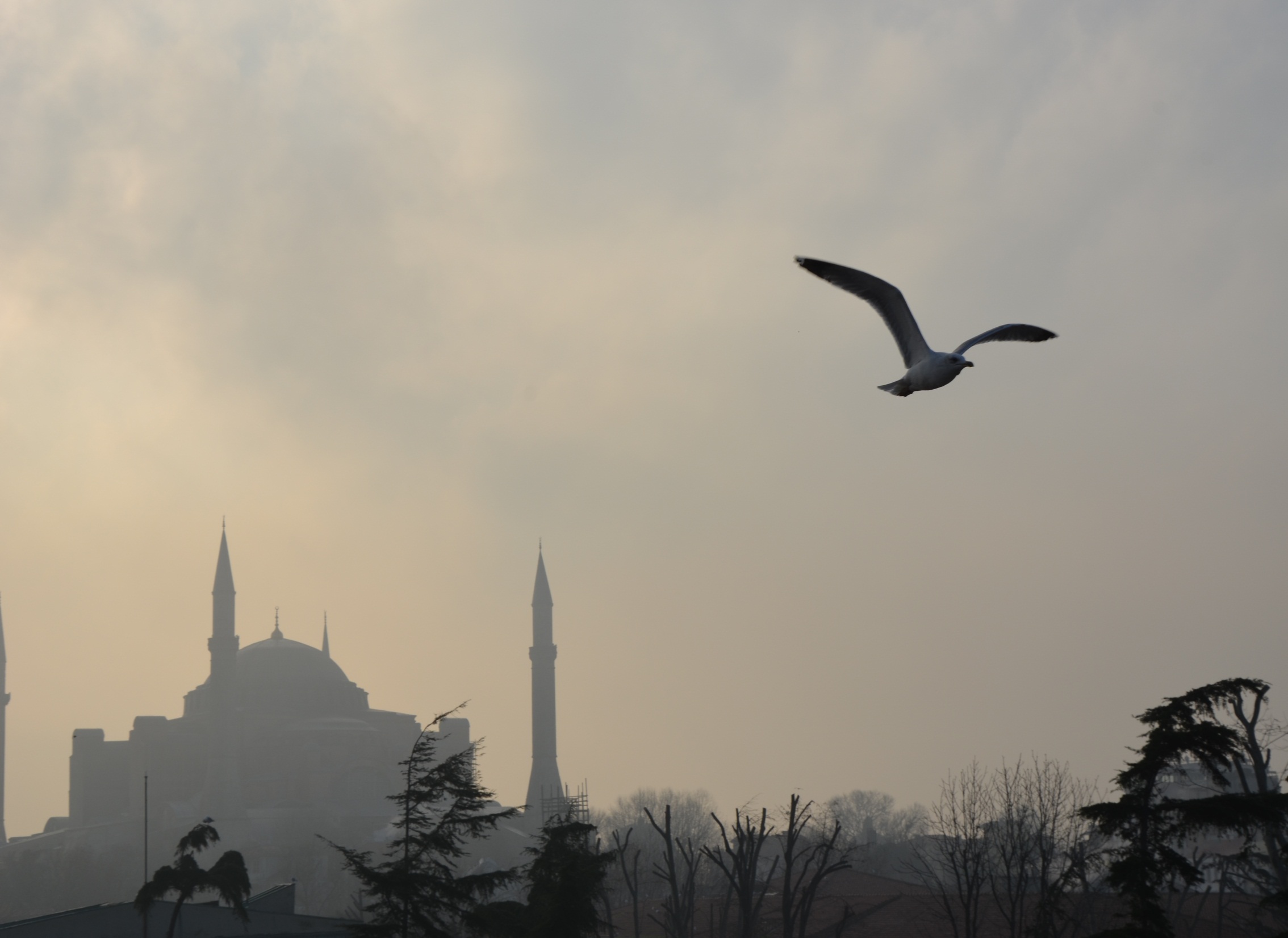 Отчетная творческая выставка пройдет в Москве на престижной художественной площадке.
Координаты куратор творческого отпуска: 
sveta-suzdаlceva@yandex.ru
89051437772
Суздальцева Светлана